2024年06月02日
主日崇拜

教会聚会
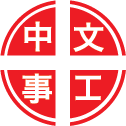 中文崇拜：每周日上午  9:30 , Baskin Chapel
中文主日學：每周日上午 11:00 , 教室2140B
  生命團契：每周五晚上  6:30 , 教室2103
请大家安静，预备心
你信實何廣大
53, Great is Thy Faithfulness
天父領我
389, He Leadeth Me
James 雅各書
3:13-18
13 你们中间谁是有智慧有见识的呢？他就当在智慧的温柔上，显出他的善行来。
14 你们心里若怀着苦毒的嫉妒和分争，就不可自夸，也不可说谎话抵挡真道。

13 Who is wise and understanding among you? Let him show it by his good life, by deeds done in the humility that comes from wisdom.
14 But if you harbor bitter envy and selfish ambition in your hearts, do not boast about it or deny the truth.
15 这样的智慧，不是从上头来的，乃是属地的，属情欲的，属鬼魔的。
16 在何处有嫉妒分争，就在何处有扰乱，和各样的坏事。

15 Such "wisdom" does not come down from heaven but is earthly, unspiritual, of the devil.
16 For where you have envy and selfish ambition, there you find disorder and every evil practice.
17 惟独从上头来的智慧，先是清洁，后是和平，温良柔顺，满有怜悯，多结善果，没有偏见，没有假冒。
18 并且使人和平的，是用和平所栽种的义果。

17 But the wisdom that comes from heaven is first of all pure; then peace-loving, considerate, submissive, full of mercy and good fruit, impartial and sincere.
18 Peacemakers who sow in peace raise a harvest of righteousness.
祈禱
Prayer
我的心你要称颂耶和华
Praise the Lord, O My Soul
奉獻祈禱
Offertory Prayer
Proverbs 箴言
3:5-6
5 你要专心仰赖耶和华，不可倚靠自己的聪明。
6 在你一切所行的事上，都要认定他，他必指引你的路。

5 Trust in the Lord with all your heart and lean not on your own understanding;
6 in all your ways acknowledge him, and he will make your paths straight.
今日證道

上帝高于一切

God Above All

王牧师
默 祷
Prayerful Meditation
報 告
Announcements
BBC 中文事工通知
歡迎新朋友
Welcome New Friends
祝 福
Benediction
彼此問安
Greeting of Peace